МАДОУ детский сад №51
                                Старшая группа №6»Светлячок»
                                    г.Улан-Удэ.2024 г.
Проект: «Брат и сестра – две половинки единого «Я»
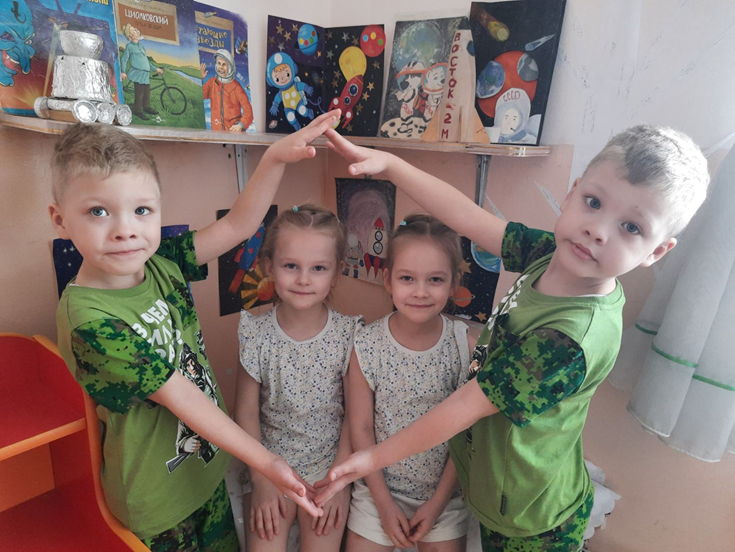 Воспитатели: Жданова .Н.В
                        Гончарова. А.Н.
Тип проекта: краткосрочный, творческий, познавательно-игровой.
Вид проекта: семейный, групповой.
Участники проекта: воспитатели, дети, родители.
Актуальность: 
Брат и сестра –ближайшие родственники, наряду с родителями. От того, насколько теплые отношения между ними, зависит их жизнь.
 Цель: Укрепление связей между детьми в семье.
Задачи проекта:
Обобщить и закрепить знания детей о семье, как о людях, живущих вместе (папа, мама, брат, сестра), любящих друг друга, заботящихся друг о друге.
Формировать у детей такие понятия, как «взаимовыручка», «взаимопомощь», «родственная связь».
Развивать интерес к истории своей семьи, семейным традициям.
Воспитывать желание заботится о близких, развивать чувство гордости за свою семью.
Организовать совместный творческий, спортивный, развлекательно-познавательный вне учебный досуг воспитанников и их братьев (сестер).
Развивать творческие способности и образное мышление у детей.
Обогатить словарь
:Содержание деятельности проекта
1.Беседа: «Мой брат или сестра-какие они»
2. «День брата и сестры»- праздник.
3. Интеллектуальная игра «Знатоки»
4 .Речевые игры «Мой брат- какой он», «Моя сестра –какая она»
5. Игра: «Выбери сказку , где есть братья и сестры».
6. Закладки в подарок – школа лидерства в работе.
7. Бумажные куклы-игра в семью.
 8.Дидактические игры:  «Имена членов семьи», «Моя семья».
с\р игры : «Семья»
 9 Семейные традиции
10.Генеалогическое древо
Чтение художественной литературы:
В.Катаев. «Дудочка и кувшинки», «Белочка и Тамарочка»
Р.н.с. Сестрица Аленушка и братец Иванушка», «Гуси-лебеди», 
Г.Х.Андерсен «Снежная королева»
Добрые сказки Е. Веленой.
Стихи, загадки, пословицы.
Мультфильмы: Три кота, Фиксики, «Аленький цветочек».
Художественная деятельность:
1.Рисование- «Волшебное дерево из ладошки», «Семья»
2.  Мастер –класс «Закладка для брата и сестры»
3. «Весенний венок»-подарок для сестрички


»
Оформление группы
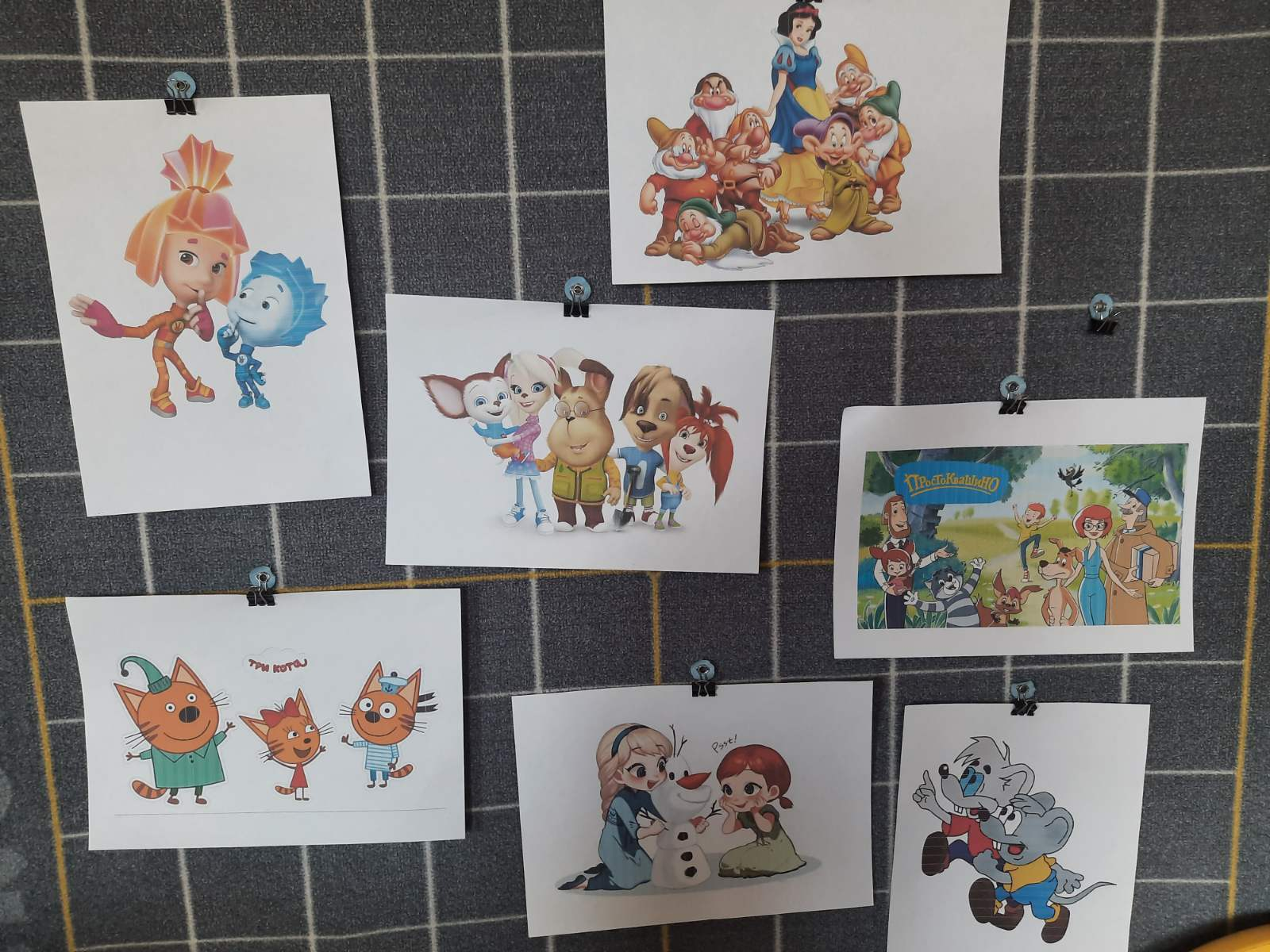 Беседа: «Мой брат или сестра – какие они?»
Цель: составлять рассказ о брате или сестре по плану, воспитывать любовь и уважение к членам своей семьи
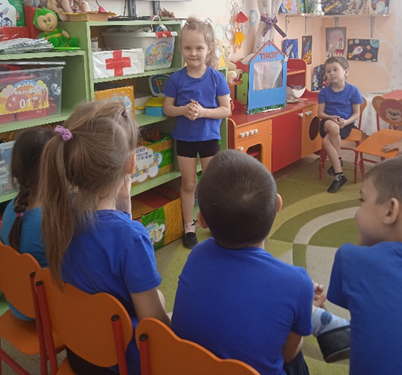 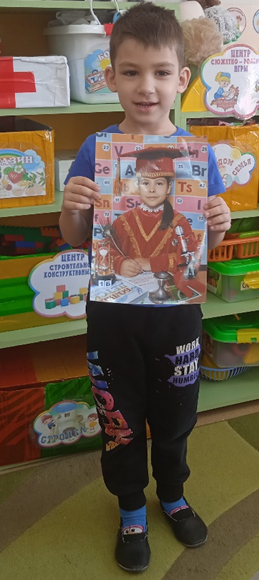 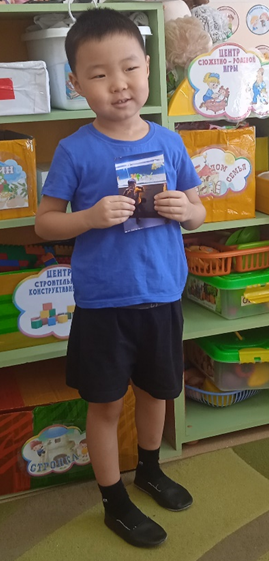 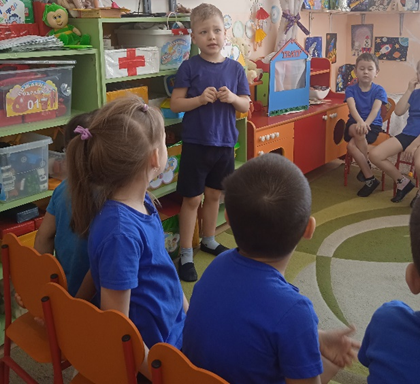 Постер: Брат и сестра –две половинки единого Я
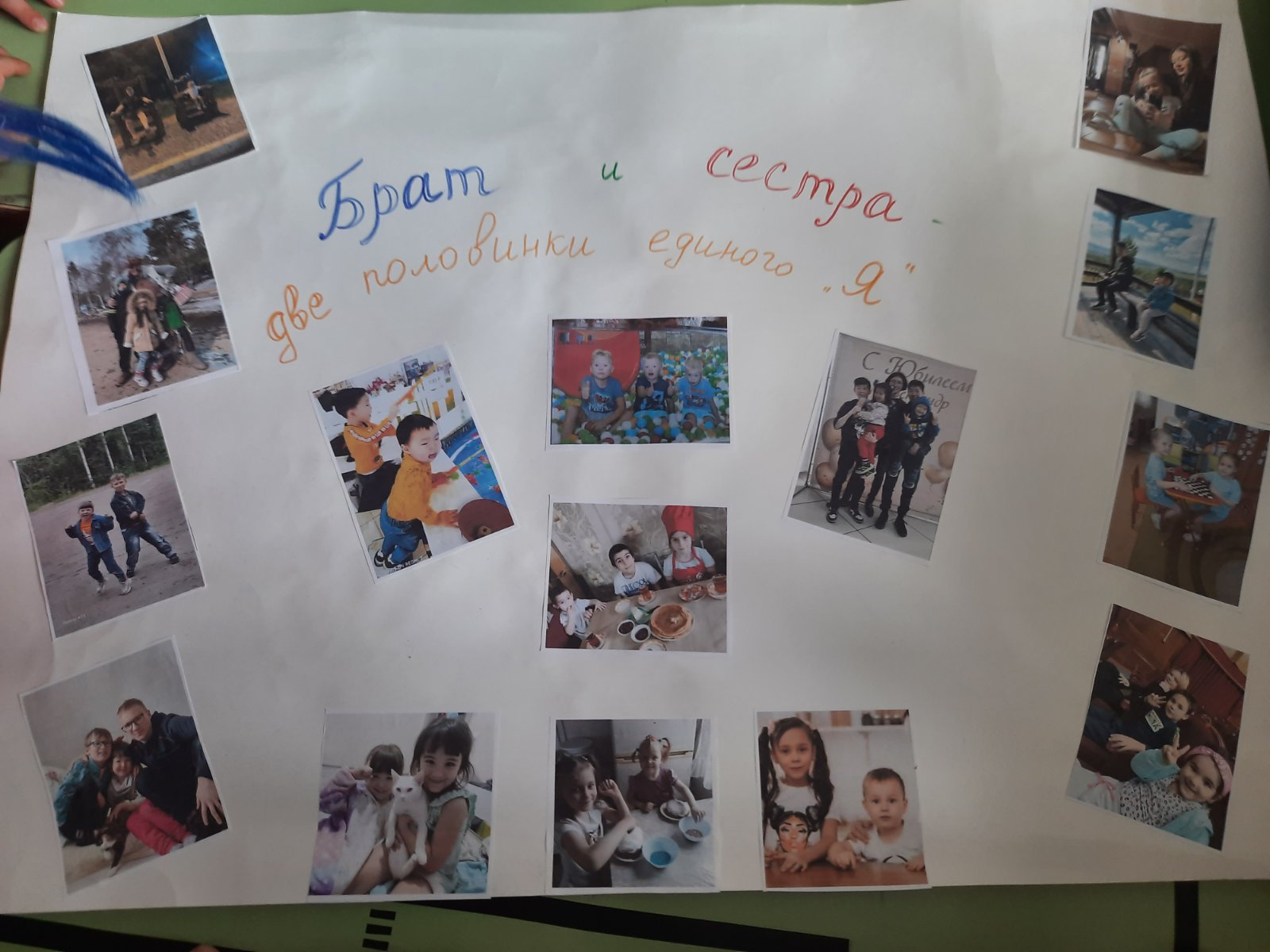 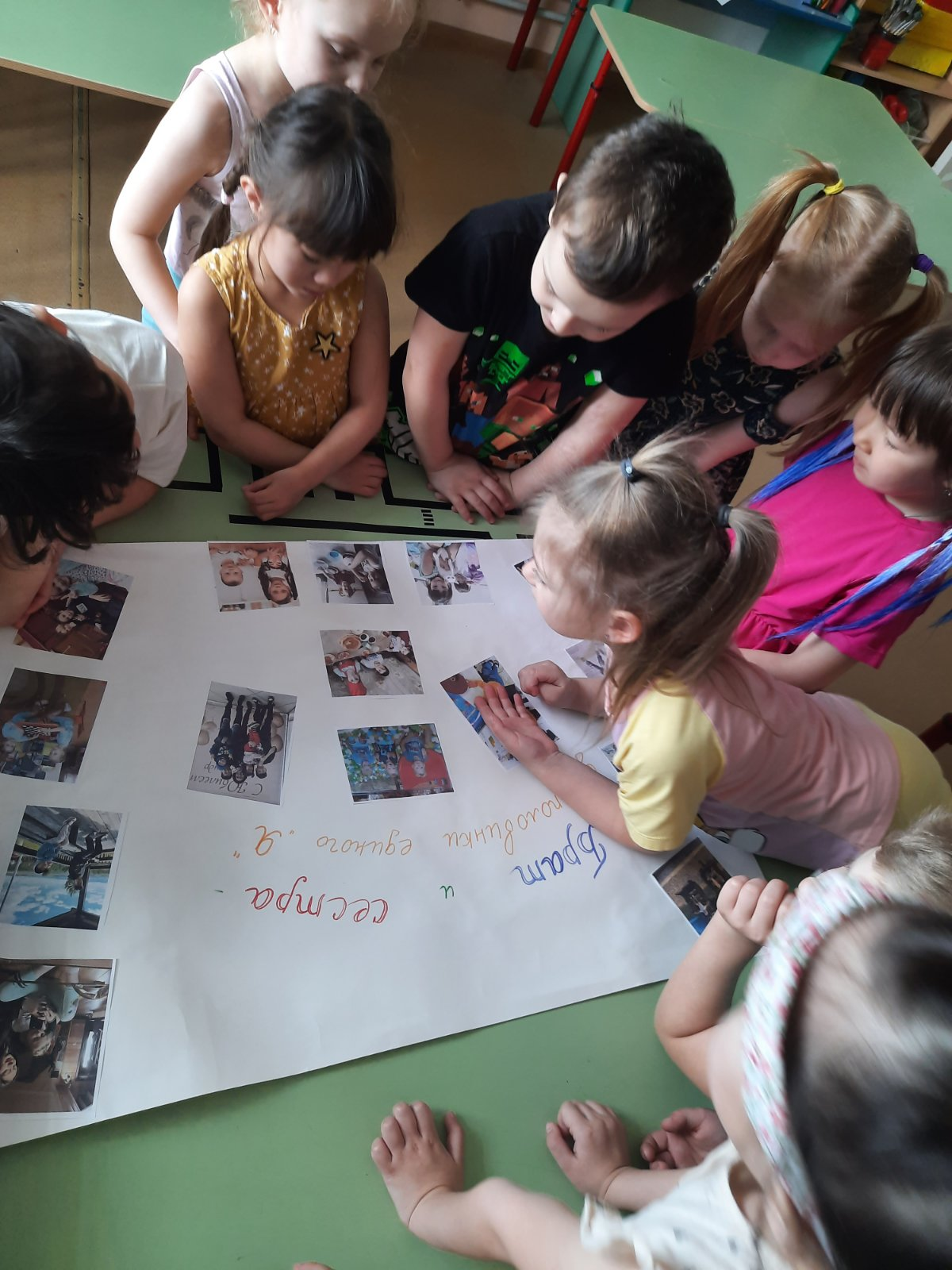 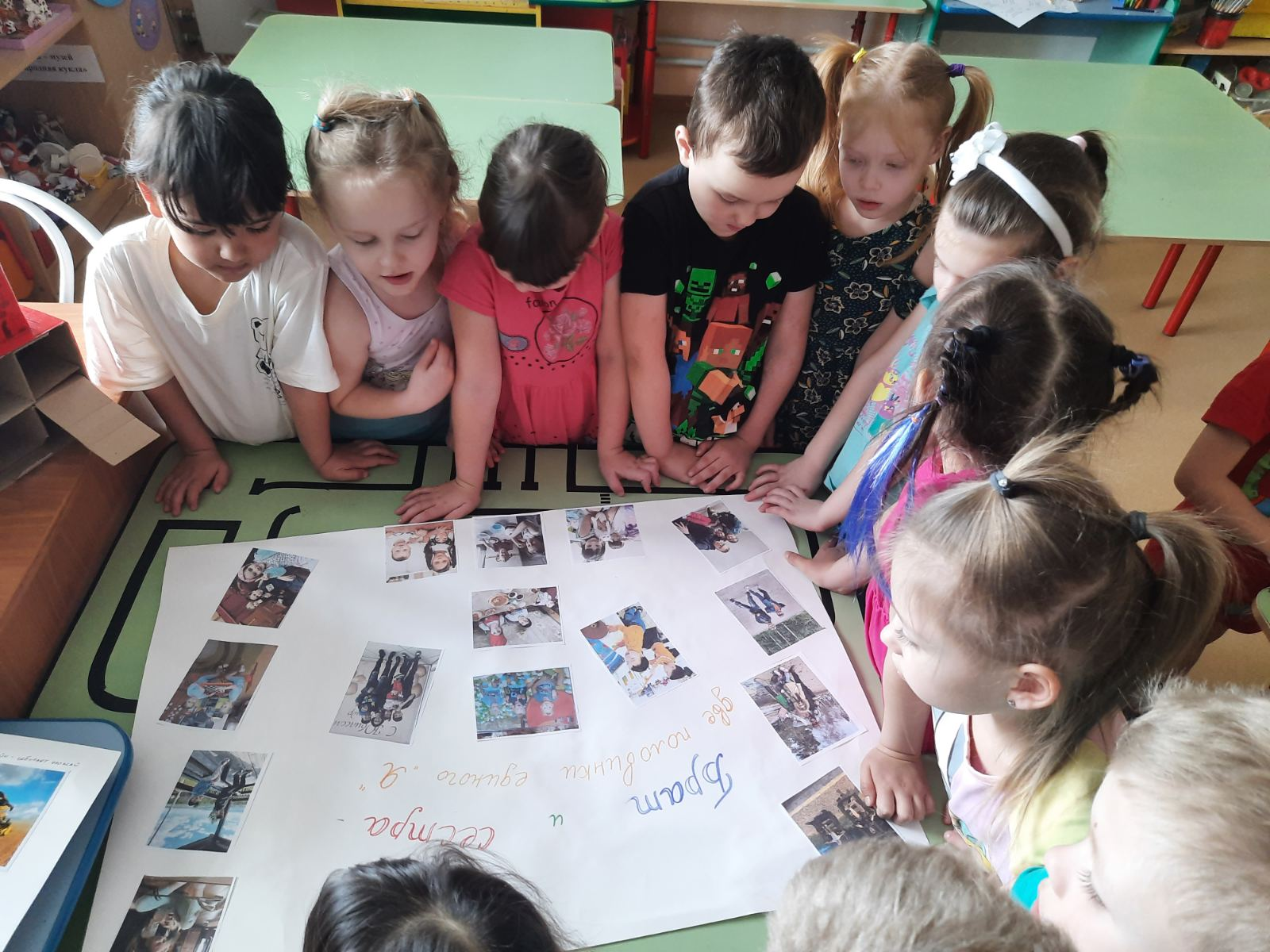 «Генеалогическое древо» Цель: укрепление связей между поколениями, изучение родословной
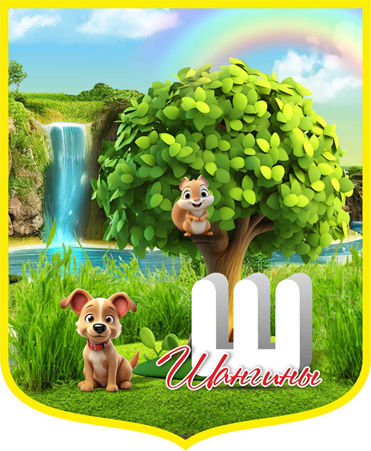 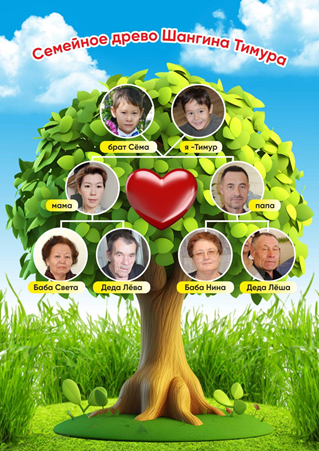 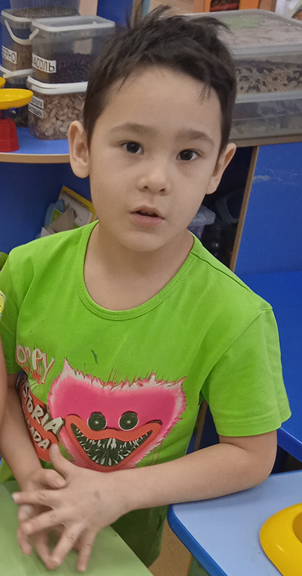 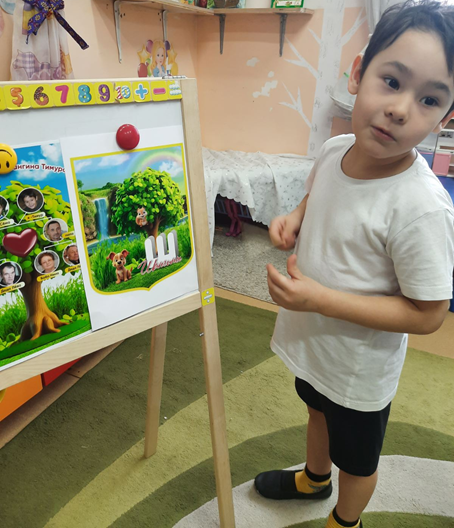 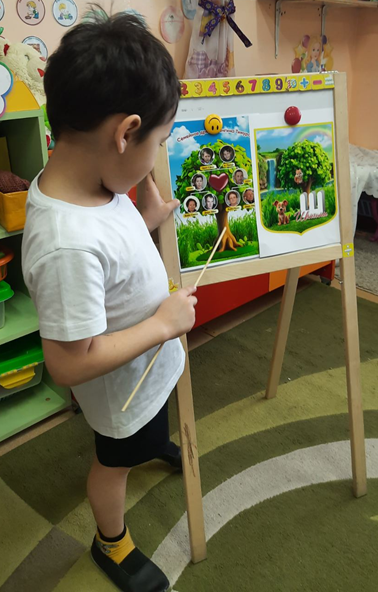 Рассказ Тимура о своей семье
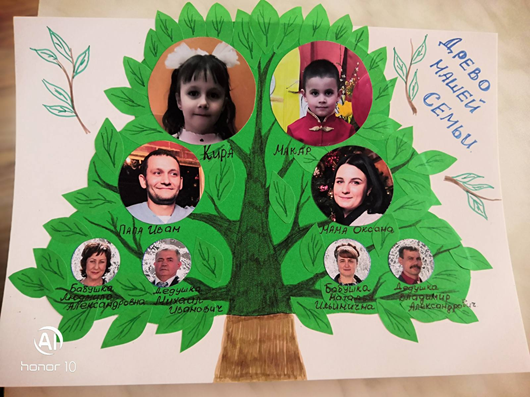 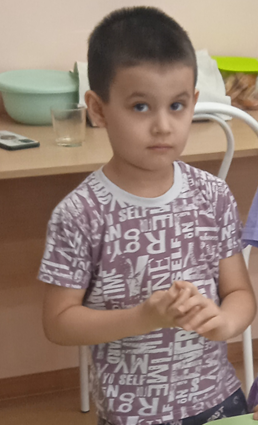 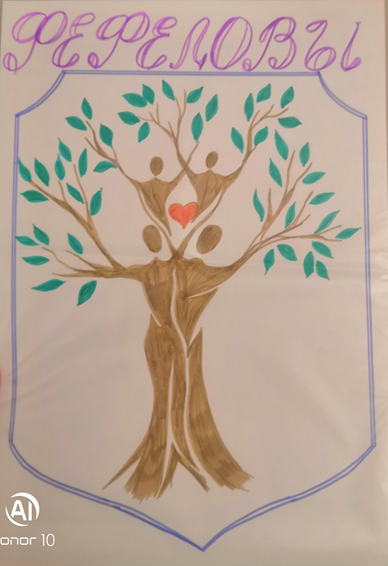 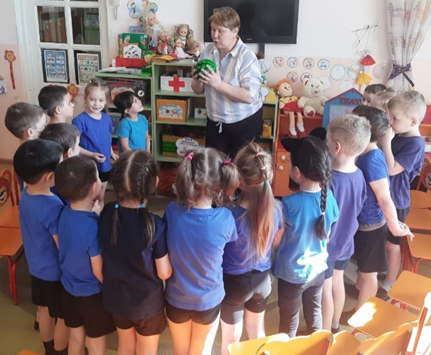 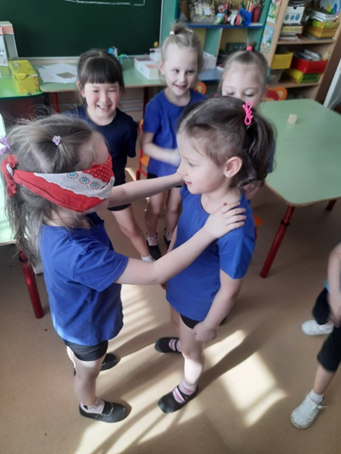 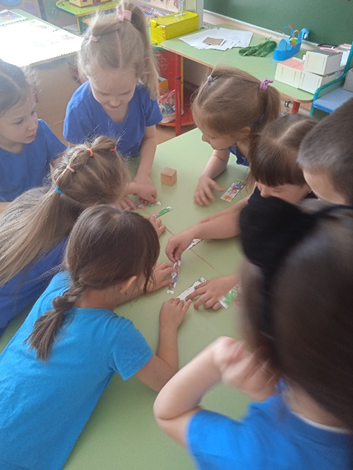 Интеллектуальная игра          «Знатоки»
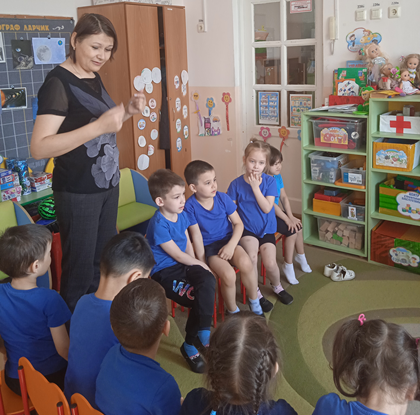 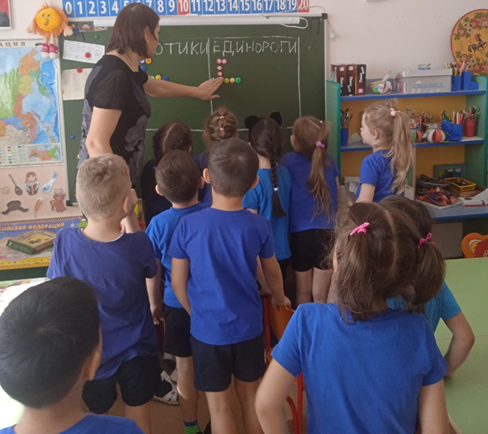 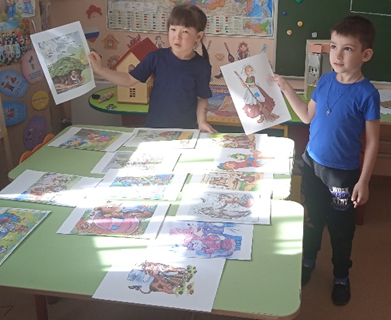 Бумажные куклы -игра «Семья»
Цель: Воспитывать у детей любовь к родителям; продолжать учить детей самостоятельно придумывать сюжет игры, разворачивать сюжетную линию, воспитывать доброжелательность к сверстникам,.
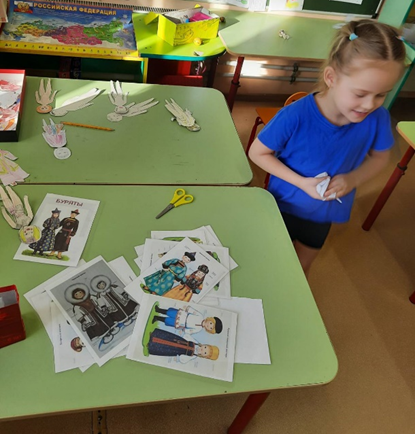 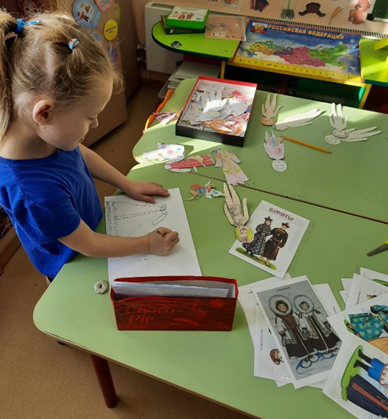 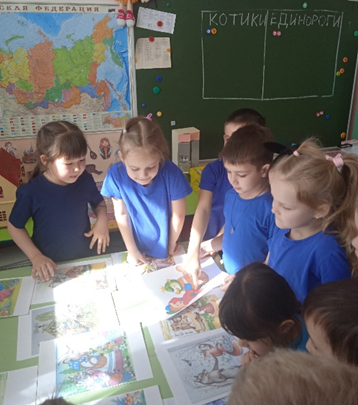 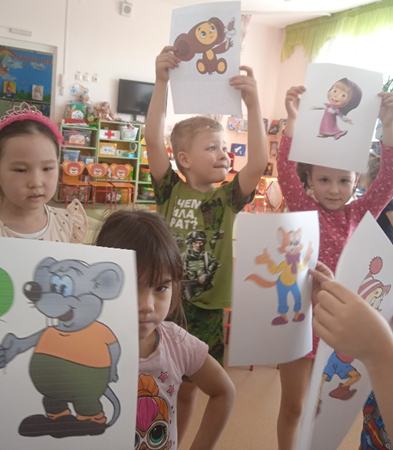 Игра: Выбери сказку, где есть братья или сестры
Художественная деятельность: Рисование «Волшебное дерево из ладошки»  подарок для брата или сестры
Цель: развитие творческого потенциала, выявление новых способностей у детей
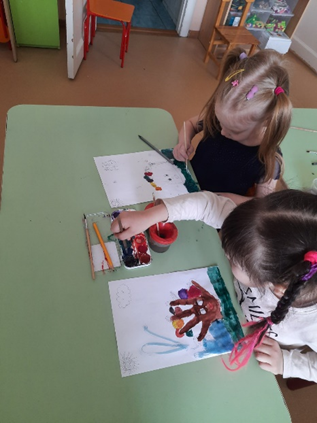 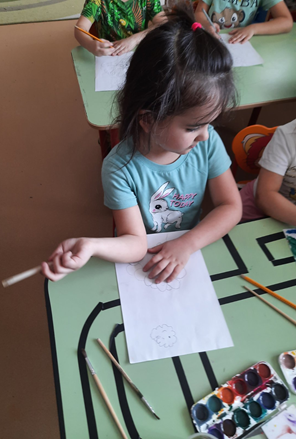 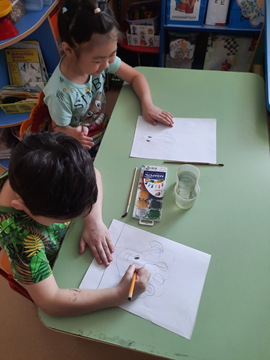 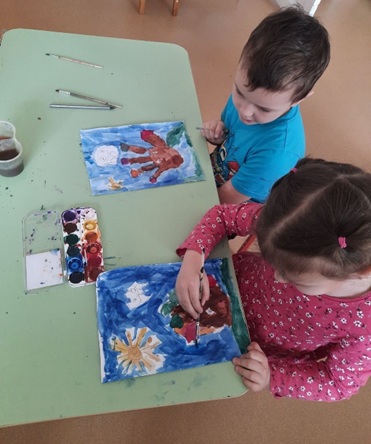 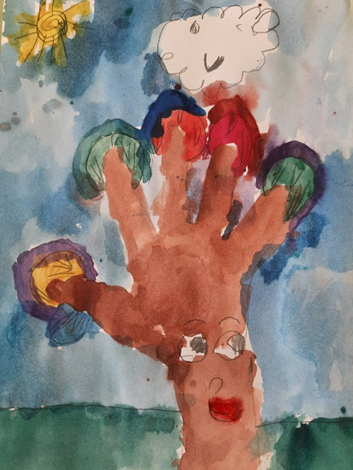 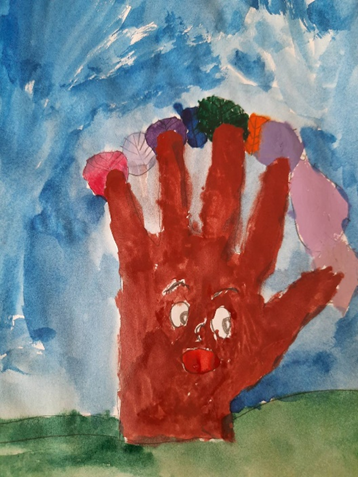 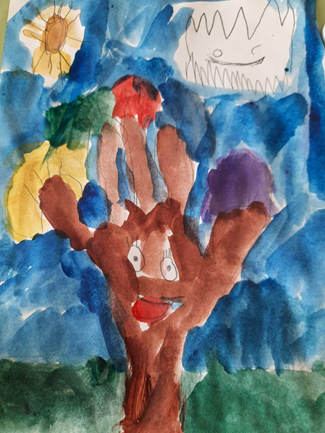 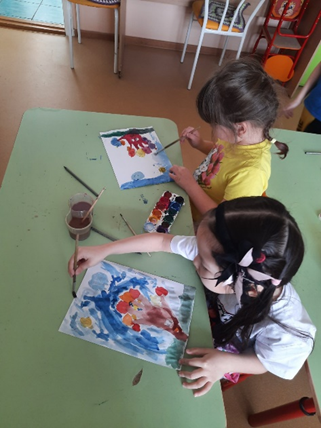 Соревнование-семейная традиция
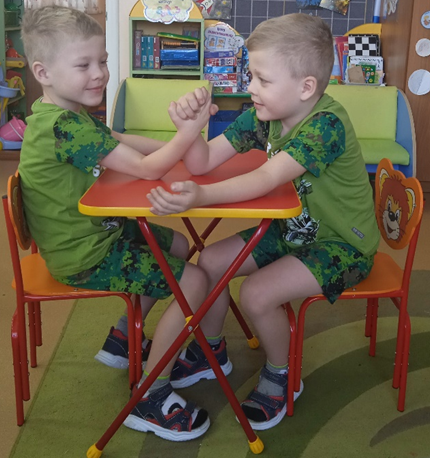 Династия воспитателей – 
                у сестры в гостях
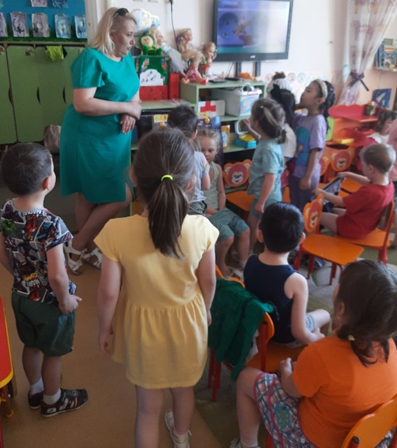 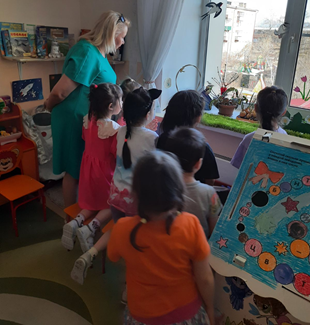 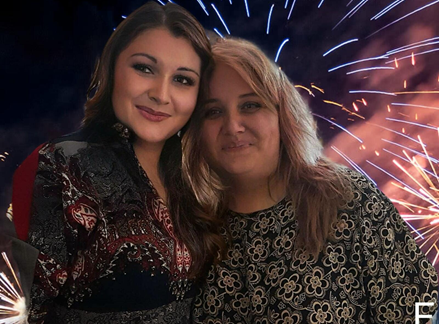 Моя семья
Мастер –класс «Закладка в подарок для брата или сестры»
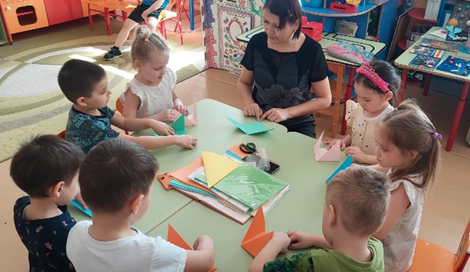 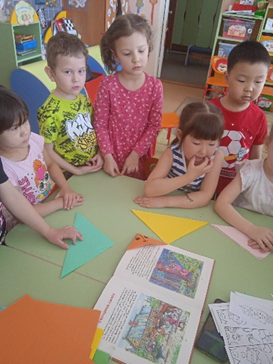 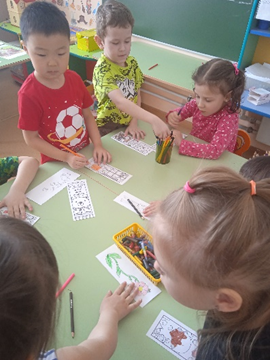 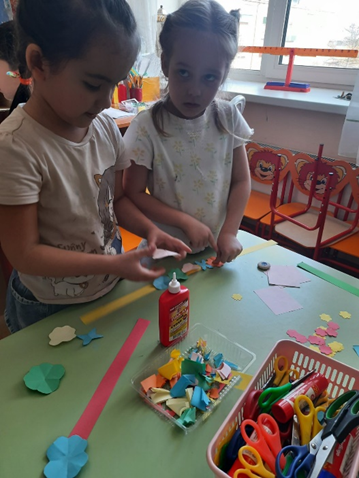 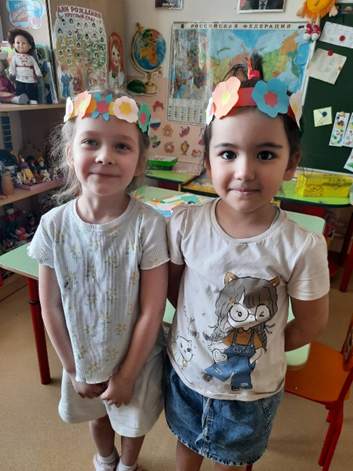 «Весенний венок»-подарок для сестрички
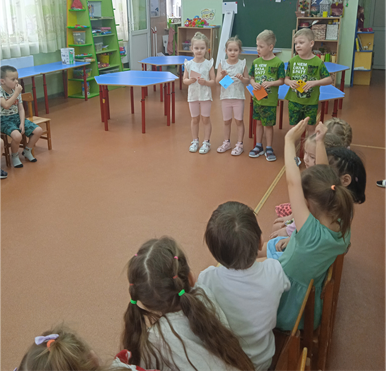 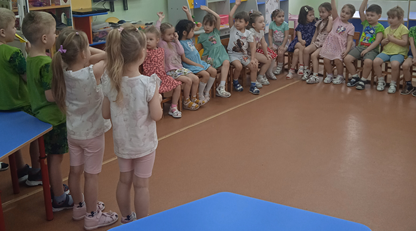 Школа лидерства в работе
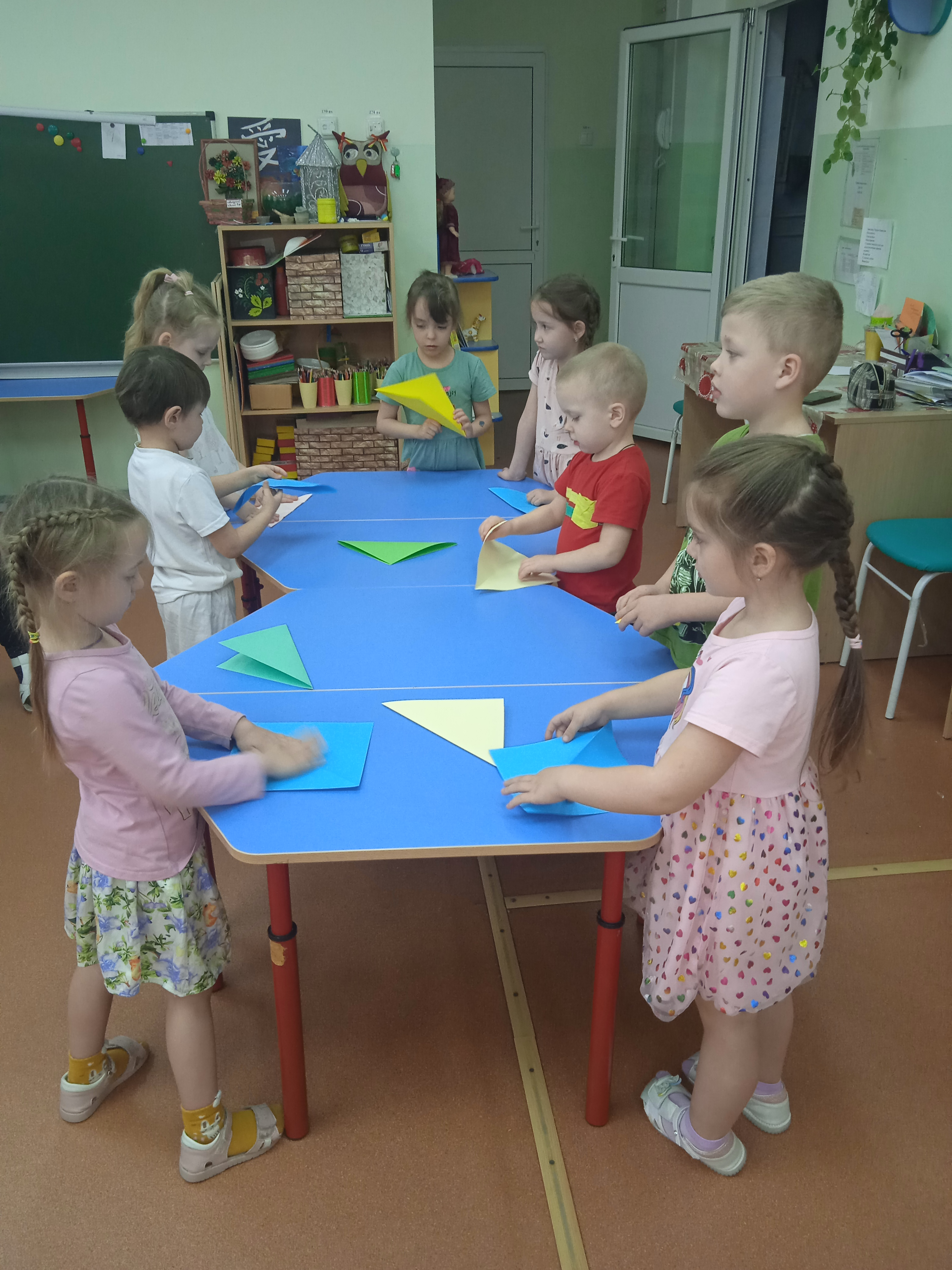 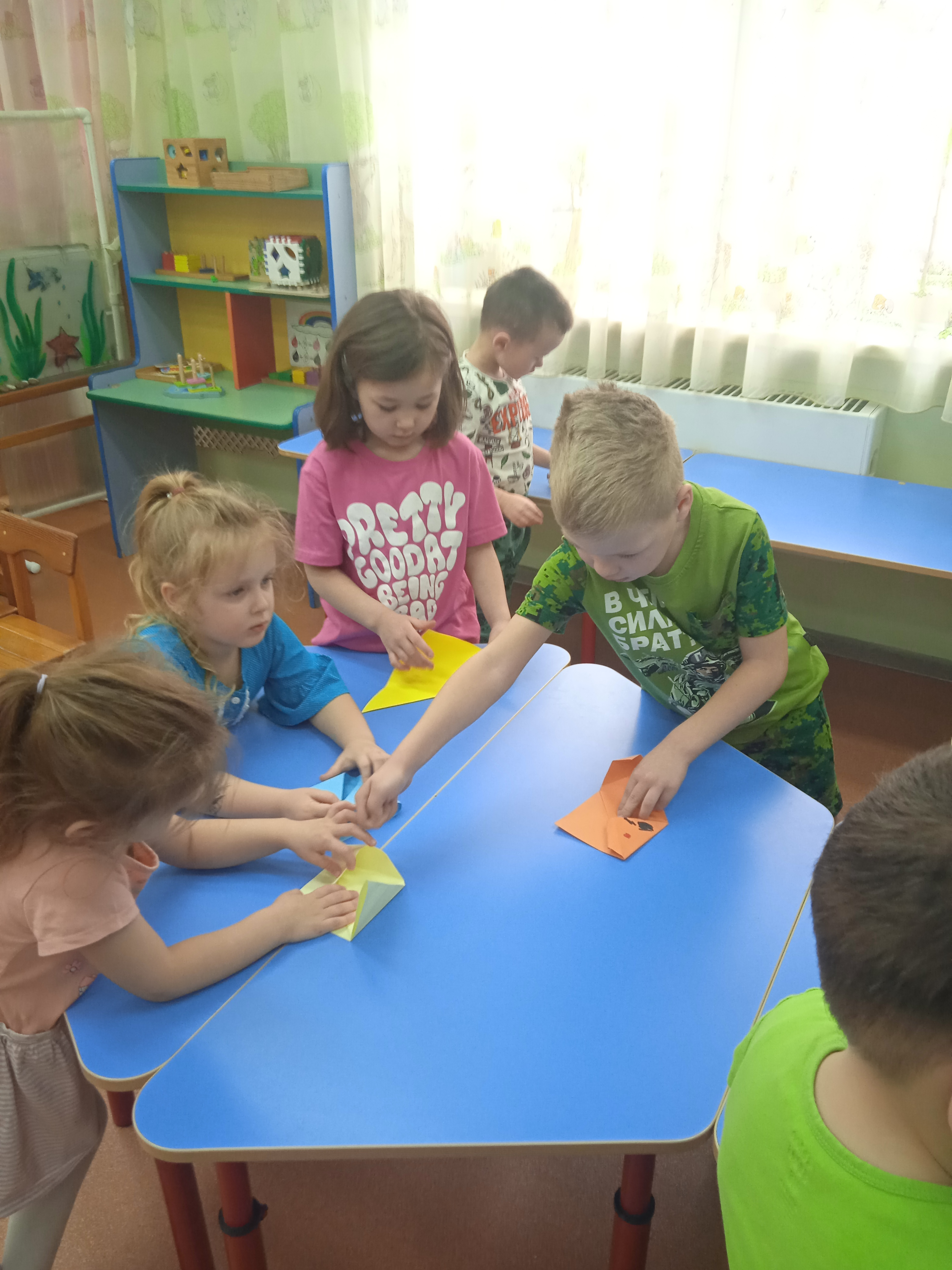 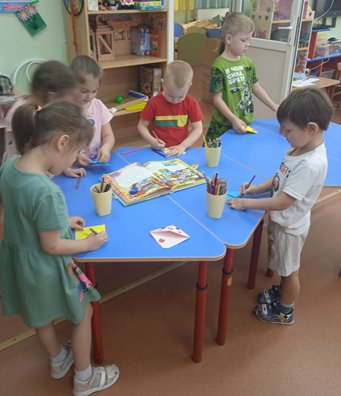 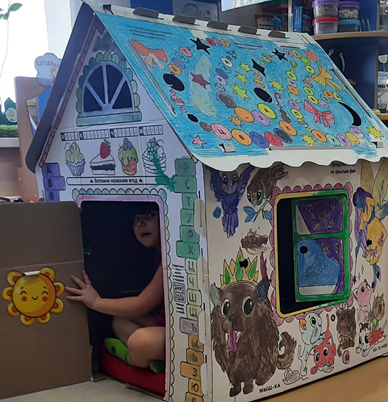 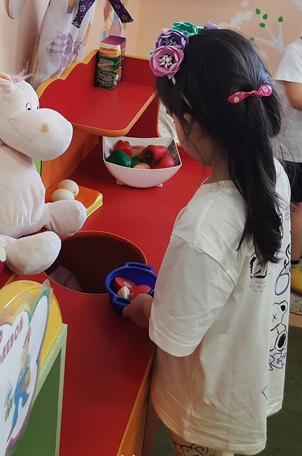 Сюжетно-ролевая игра «Семья»
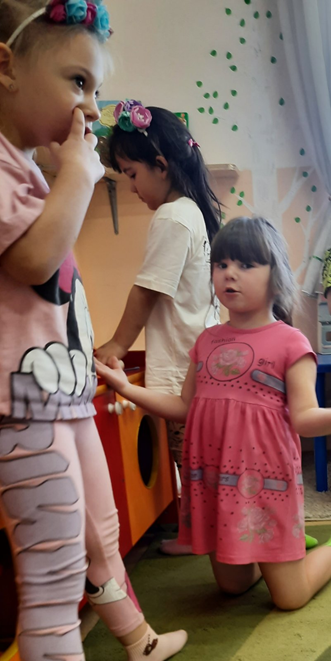 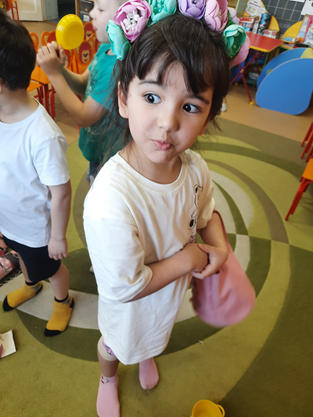 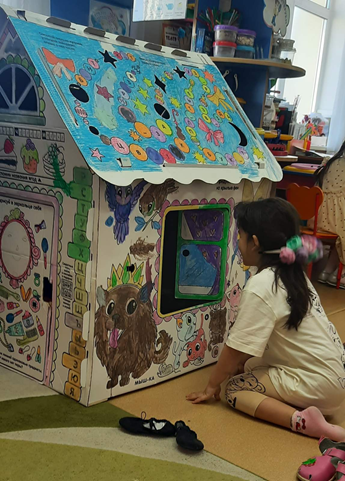 Результаты проекта:
Воспитанники и их братья (сестры) стали больше общаться, выстроены положительные эмоциональные отношения в семье.
Родители - активные и заинтересованные участники проекта, ориентированы на развитие у ребёнка потребности к познанию, общению со взрослыми и сверстниками, через совместную проектную деятельность.
Спасибо за внимание